AUDIENCE TEMPLATE
PROFIL
Eher praktisch und geradlinig veranlagt.

Sie bevorzugen ehrliche und authentische (Marken-)Kommunikation.

Diese Zielgruppe wird durch Bewertungen und Empfehlungen von Gleichgesinnten motiviert. 

Bei teureren Investitionen denken sie länger und sorgfältiger nach, bevor sie eine Kaufentscheidung treffen.
PERSÖNLICHKEITSMERKMALE
OFFENHEIT
Konservativ
Liberal
MESSAGING

Die Messages sollten direkt, visuell und einfach sein. 

Vermeide nach Möglichkeit zweideutige Aussagen und die Formulierung von Risikobotschaften. 

Die Messages sollten auf den Aspekt und die Ziele deiner Community eingehen.

Persönliche Inhalte werden zu mehr Conversions führen.
PSYCHOLOGISCHE TRIGGER

Cognitive fluency effect

Verknappung

Halo Effekt

Social proof

Control Illusion
GEWISSENHAFTIGKEIT
EXTRAVERSION
VERTRÄGLICHKEIT
NEUROTIZISMUS
Extrovertiert
Impulsiv
Introvertiert
Wettbewerb
Selbstbewusst
Diszipliniert
Team
Unsicher
Nutze diesen Prompt, um Informationen zu deiner Zielgruppe zu bekommen. Einfach in ChatGPT übertragen und anpassen:
Beschreibe die charakteristischen Verhaltensweisen, linguistischen Vorlieben und kognitiven Verzerrungen von Personen mit [ausgeprägter Offenheit für Erfahrungen]. Diese Informationen sollen helfen, meine Marketingstrategien und Inhalte für die [Branche] gezielt darauf abzustimmen, um die Zielgruppe effektiv anzusprechen.
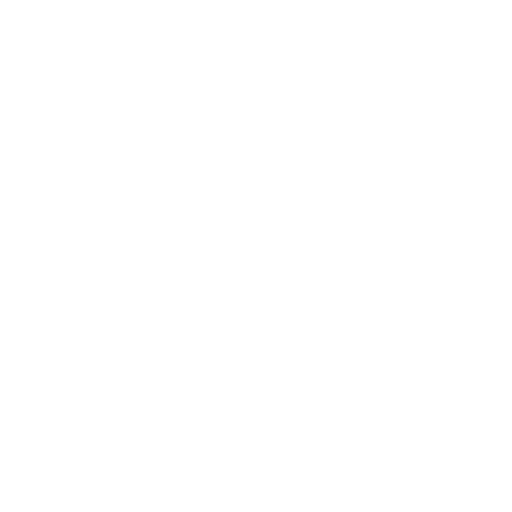